CONCENTRAZIONI E SUE UNITA’
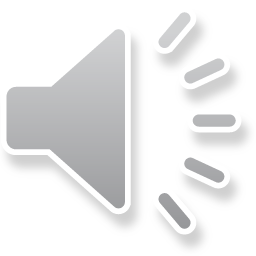 CONVERSIONE DI UNITA’ DI CONCENTRAZIONE
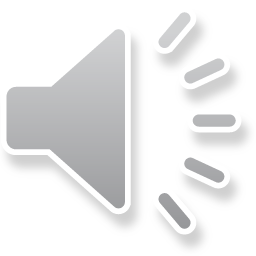 MISCELE GASSOSE
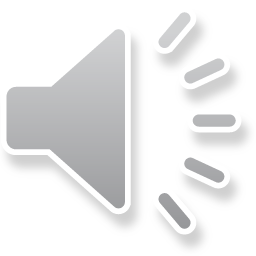 MISCELE GASSOSE					        REAZIONI DI OSSIDORIDUZIONE
Una miscela gassosa X del volume di 25,0 mL è composta da H2, CH4 e C4H8. Per ossidare completamente la miscela X a H2O e CO2 occorrono esattamente 280,0 mL di aria (la cui composizione in volume è 80,0% di N2 e 20,0% di O2). Dopo eliminazione  dell’acqua, il volume finale della miscela, costituita unicamente da N2 e CO2 è di 254,5 mL.
Calcolare la composizione % in volume della miscela iniziale X. Tutti i volumi sono misurati nelle stesse condizioni di temperatura e pressione.
[soluzione: CH4 50,0; H2 32,0; C4H8 18,0 ]

Una miscela gassosa X del volume di 300 mL è composta da CO, C2H6 e C3H8. Per la combustione completa di X a CO2 e H2O, si aggiungono 1,30 L di O2 che sono in eccesso rispetto alla quantità necessaria. L’ H2O formata, che ha un peso di 361,8 mg, viene rimossa ed il gas residuo costituito unicamente da CO2 e O2 ha un volume di 1,02 L. (Tutti i volumi sono misurati nelle stesse condizioni di temperatura e pressione: 127°C e 1,00 atm). Calcolare la composizione in moli % della miscela iniziale X.
(Pesi atomici (u.m.a) = H=1.0; O =16.0)
[soluzione: CO 33,3%; C2H6 46,7 ; C3H8 20,0]
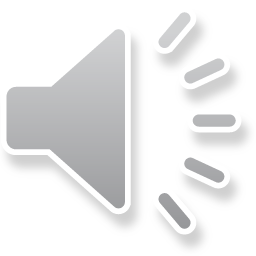 REAZIONI DI OSSIDORIDUZIONE
Bilanciare in forma molecolare la seguente equazione:
tiosolfato di manganese(II) + permanganato di potassio + idrossido di potassio  solfato di potassio + biossido di manganese (IV) + acqua
Calcolare quanti grammi di biossido di manganese (IV) si possono ottenere, in base all’equazione bilanciata, mettendo a reagire 0,380 L di una soluzione 0,800 m di idrossido di potassio avente densità 1,136 g/mL con 0,280 L di una soluzione di tiosolfato di manganese al 22,5 % in peso e avente densità 1,125g/mL, in presenza di un eccesso di permanganato di potassio.
(Pesi Atomici (u.m.a): H=1.00; O=16.0; S=32.0; K=39.1; Mn=54.9)
[soluzione: 3 MnS2O3 + 10 KMnO4  +  2 KOH       6 K2SO4 + 13 MnO2 + H2O ; 160 grammi. ]



Bilanciare in forma molecolare la seguente equazione:
cloruro ferroso + perclorato di sodio + acido solforico  clorato ferrico + solfato di sodio + clorato di sodio + acqua
Calcolare quanti grammi di solfato di sodio si possono ottenere, in base all’equazione bilanciata, mettendo a reagire 0,750 L di una soluzione 0,400 m di perclorato di sodio, avente densità 1,176 g/mL, con 0,800 L una soluzione 0,350 M di cloruro ferroso in presenza di un eccesso di acido solforico.
(Pesi Atomici (u.m.a):  O=16,0; Na=23,0; S = 32,0; Cl=35,5)
[soluzione: 2 FeCl2 + 13 NaClO4  +  H2SO4       2 Fe(ClO3)3 + Na2SO4   + 11 NaClO3  + H2O ; 3,66 g ]
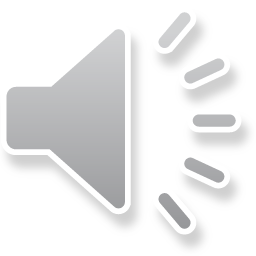